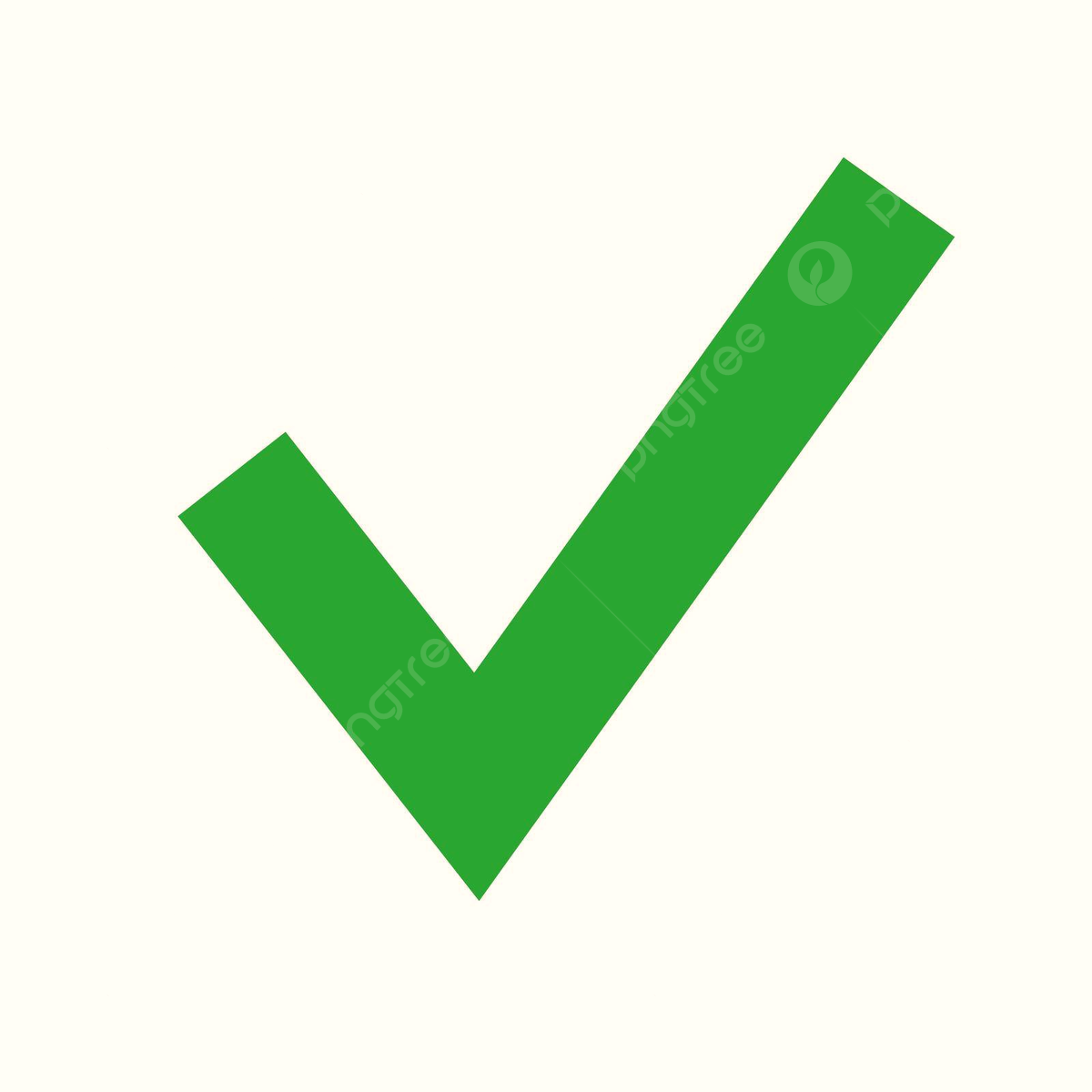 CHÀO MỪNG CÁC EM ĐẾN VỚI
BÀI HỌC MỚI!
TRÒ CHƠI NHÌN HÌNH ĐOÁN ĐỊA DANH
Luật chơi:
Quan sát hình ảnh về một số tỉnh/thành phố thuộc vùng Đông Nam Bộ, sau đó đoán tên tỉnh thông qua những hình ảnh đặc trưng của địa phương.
HS trả lời nhanh nhất và đoán đúng qua hình ảnh sẽ được điểm cộng.
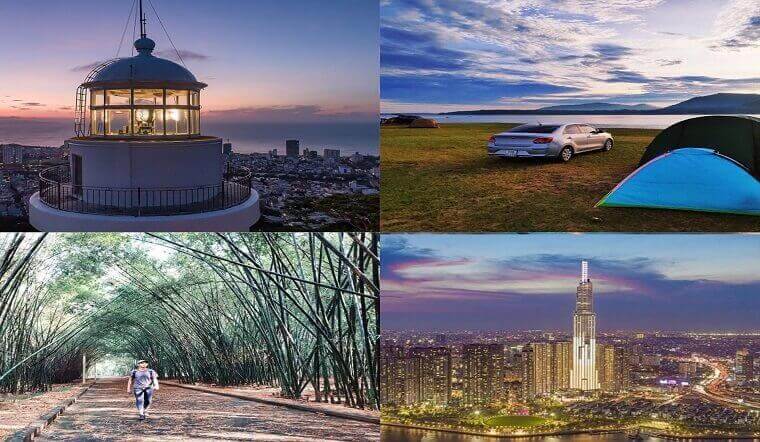 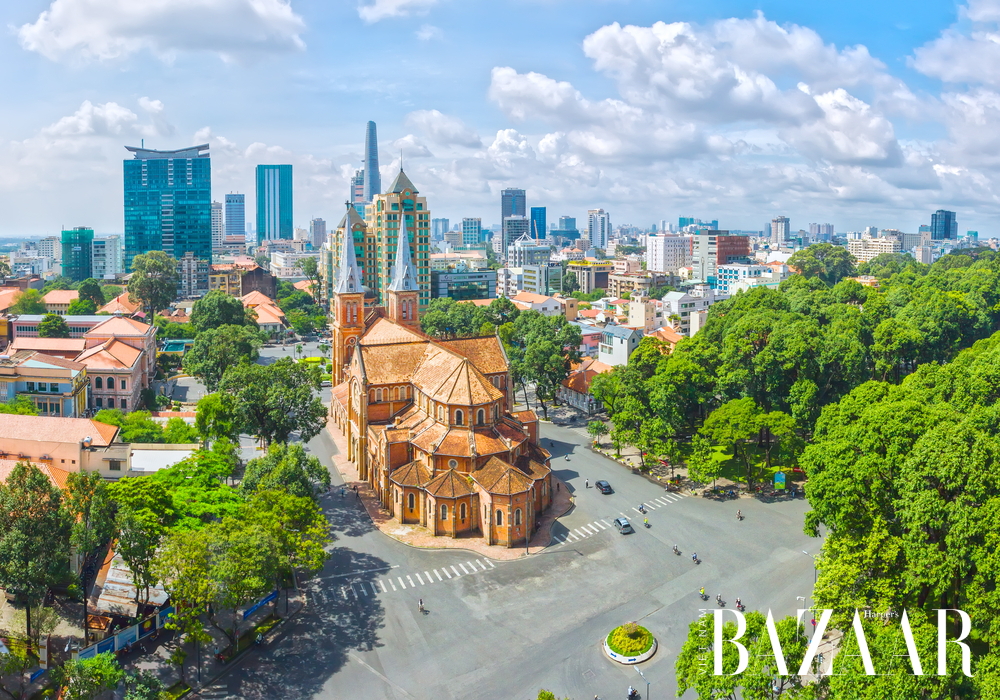 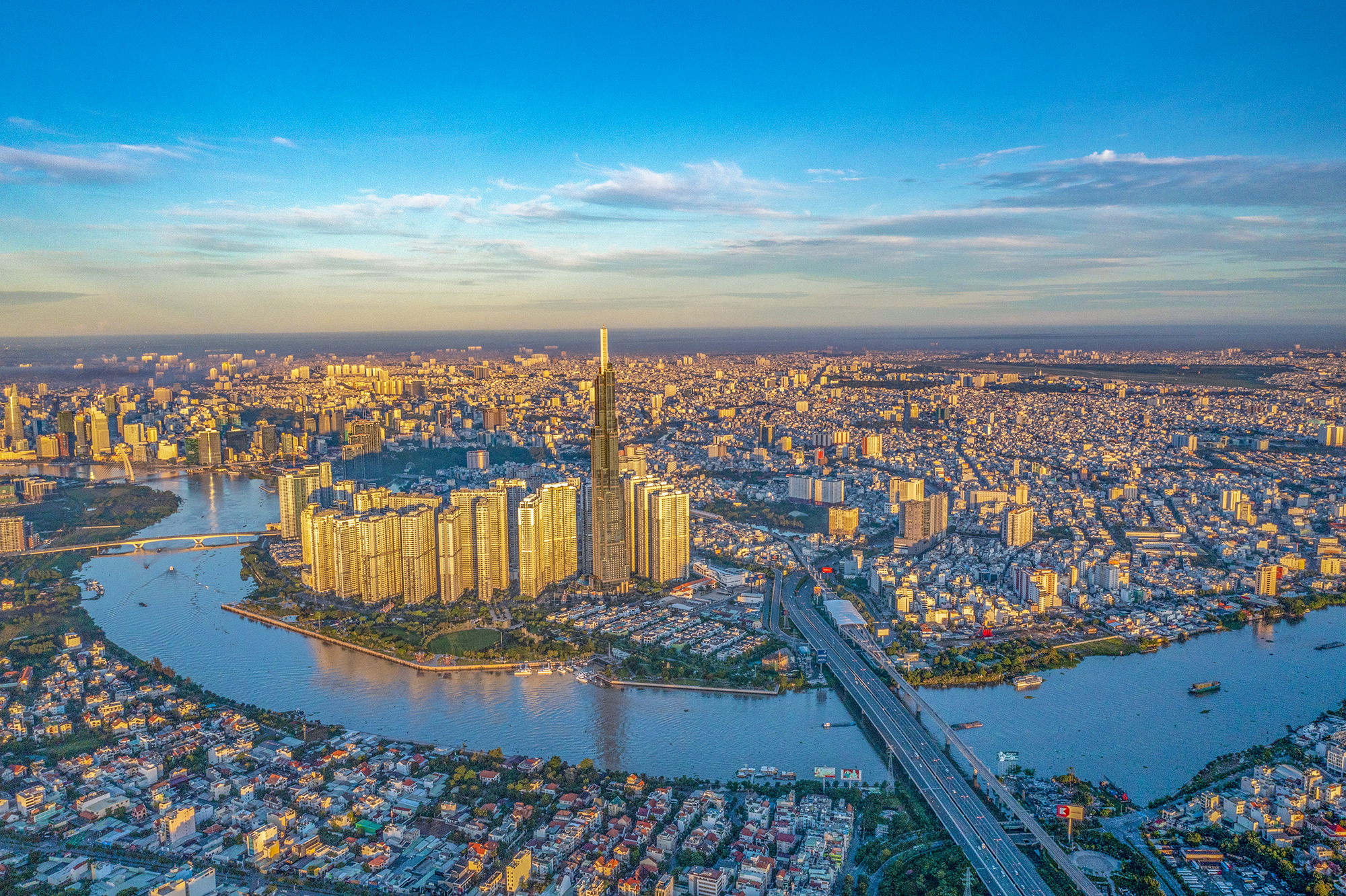 Hình 1: Địa danh …………………………………………
Thành phố Hồ Chí Minh
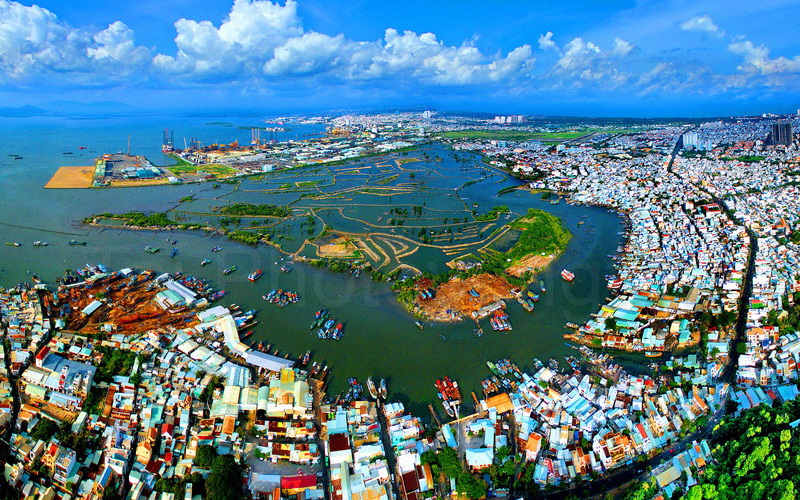 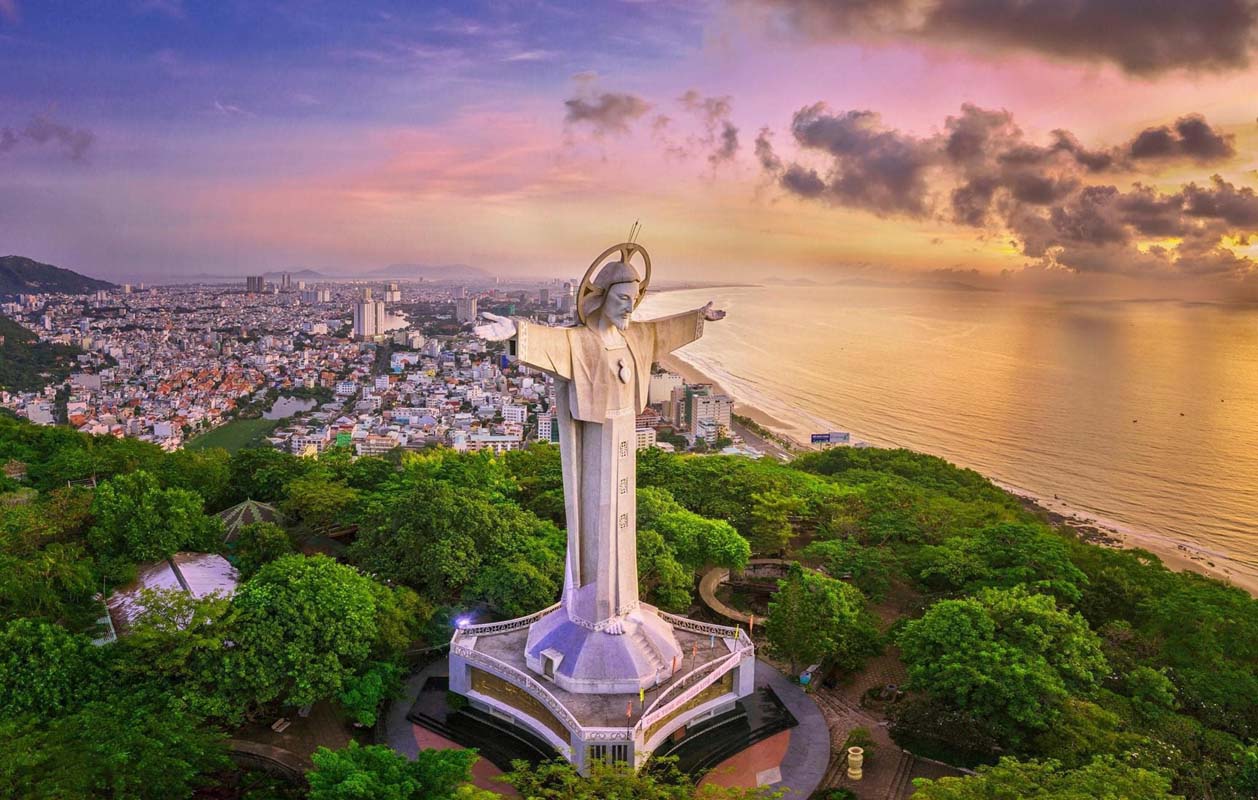 Hình 2: Địa danh …………………………………………
Bà Rịa – Vũng Tàu
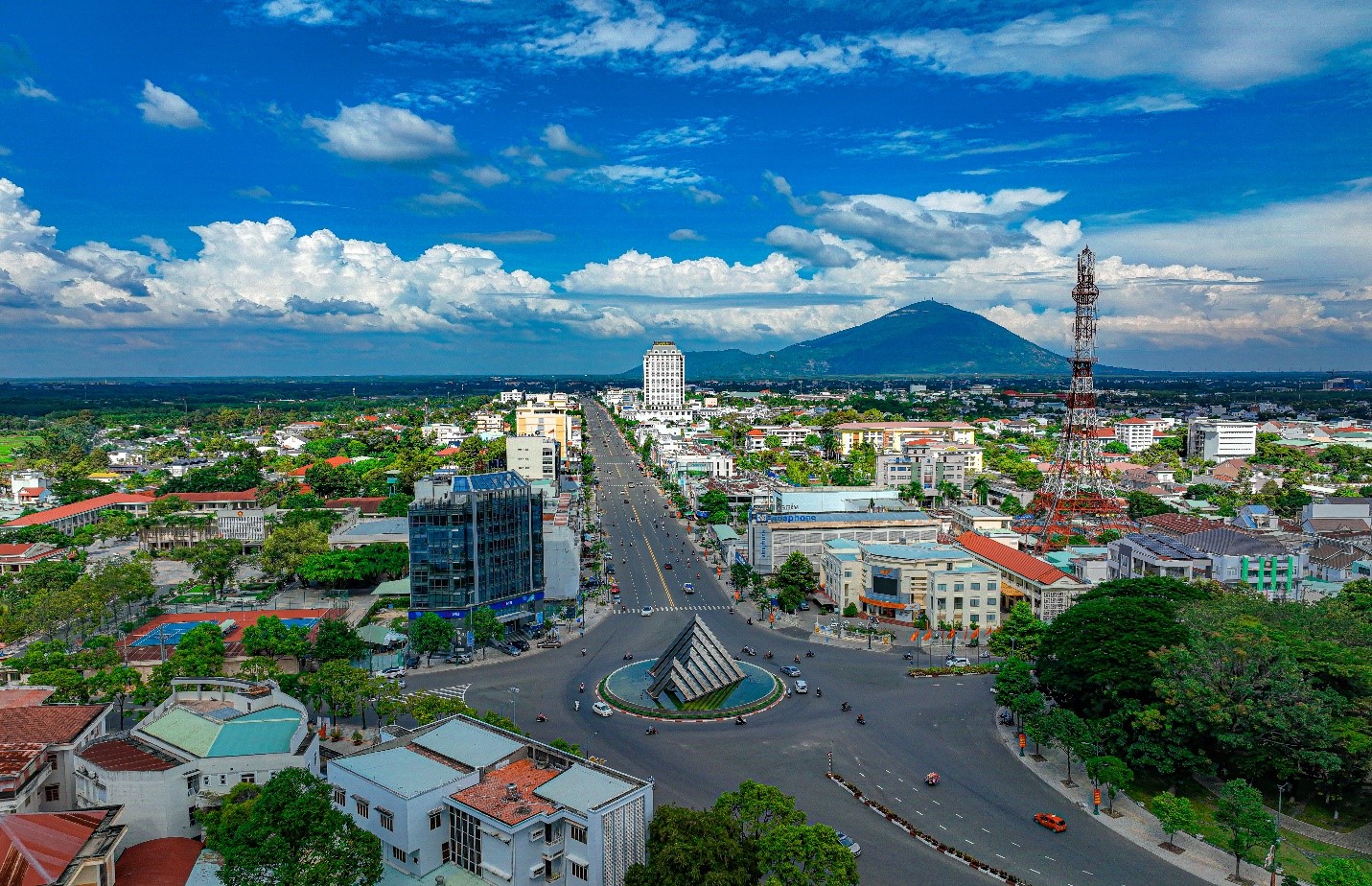 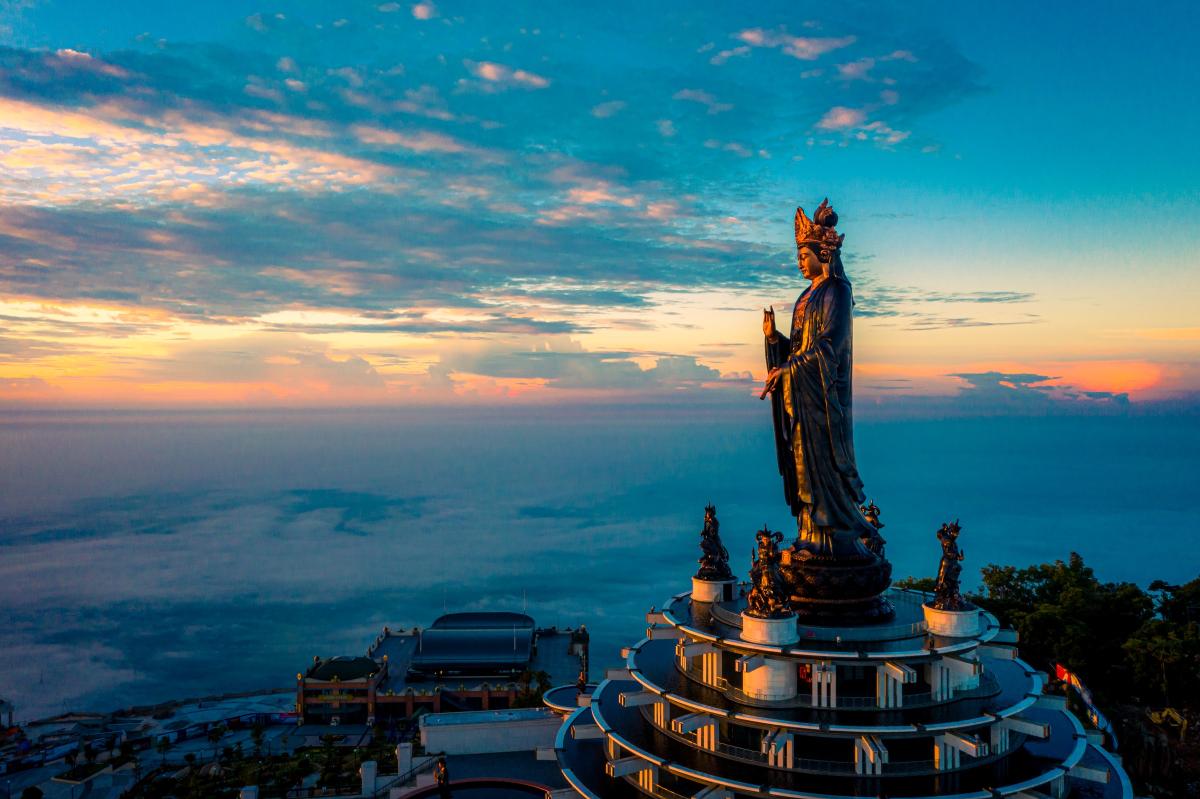 Hình 3: Địa danh …………………………………………
Tây Ninh
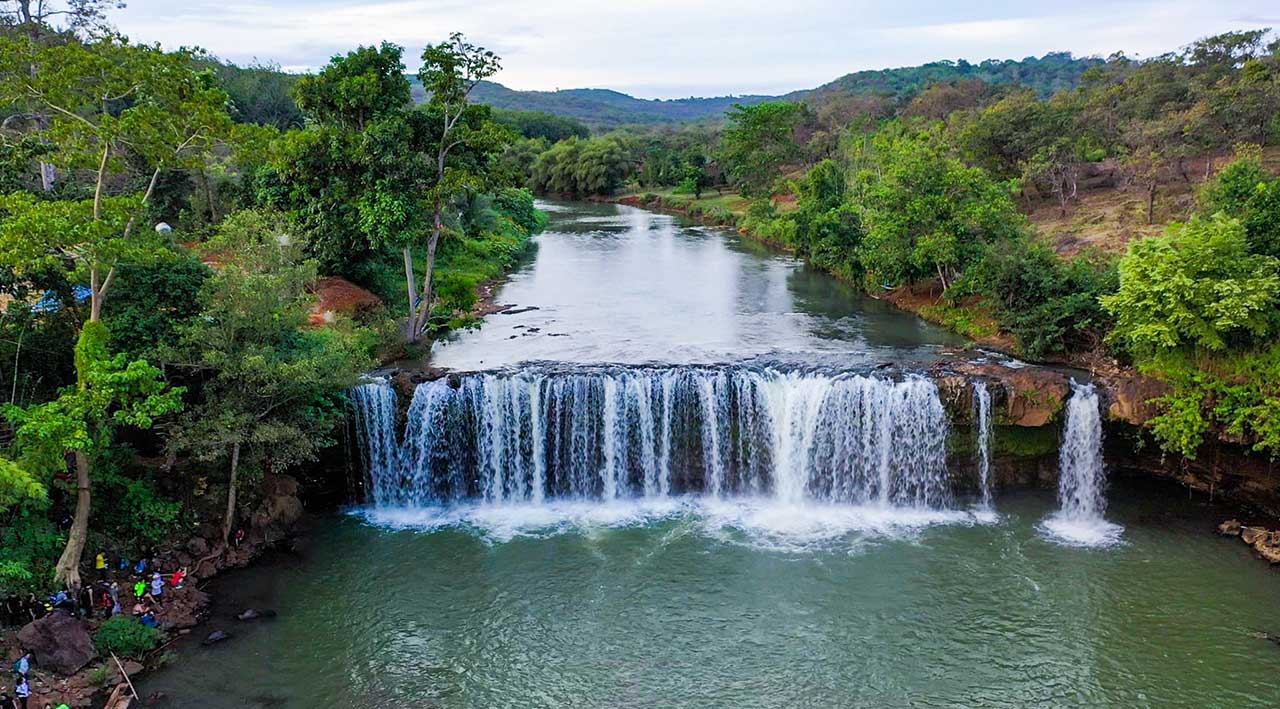 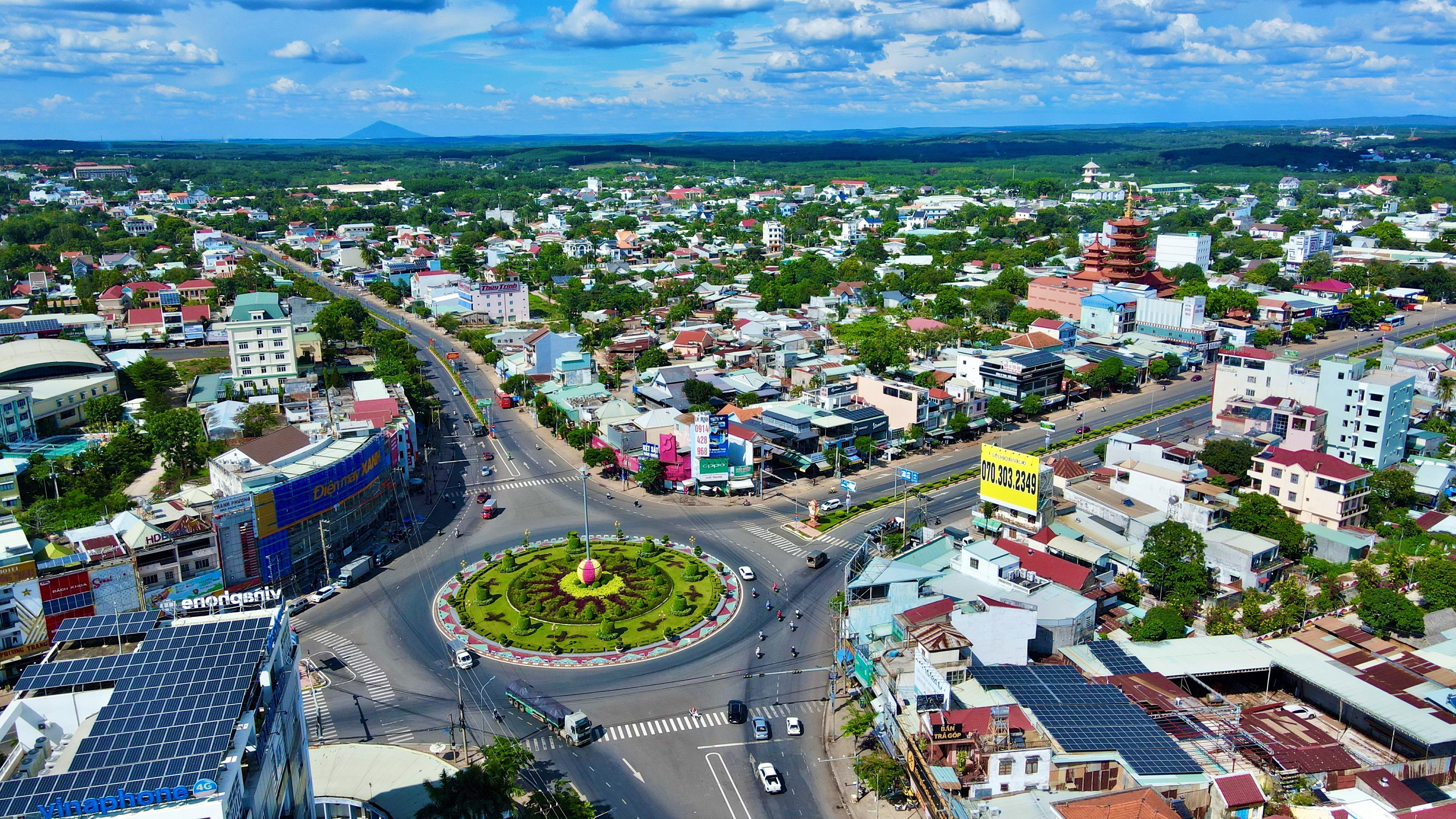 Hình 4: Địa danh …………………………………………
Bình Phước
BÀI 18: ĐÔNG NAM BỘ
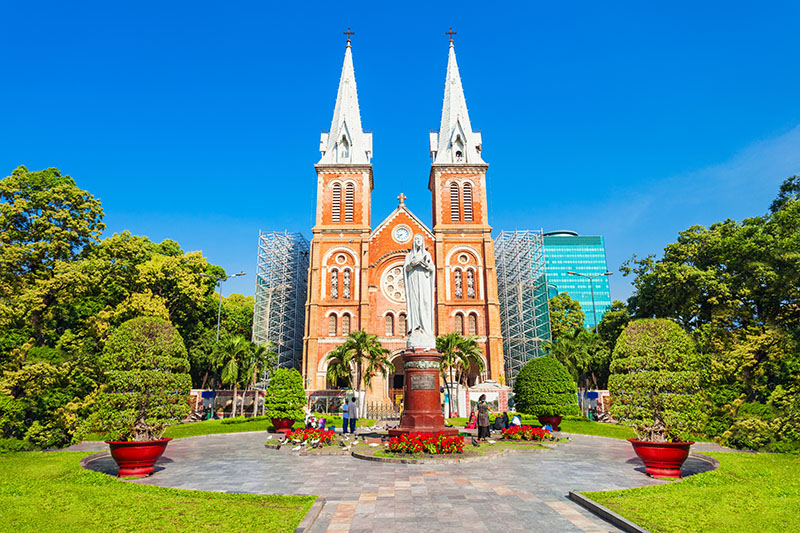 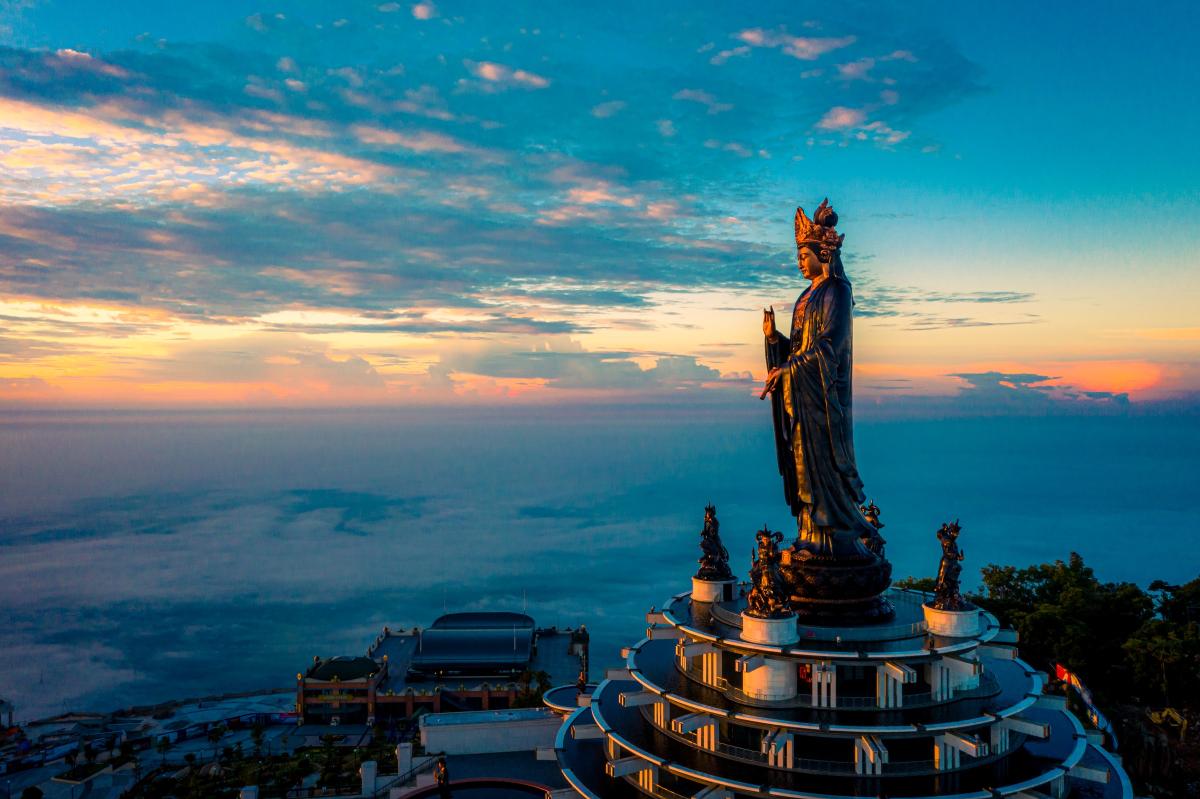 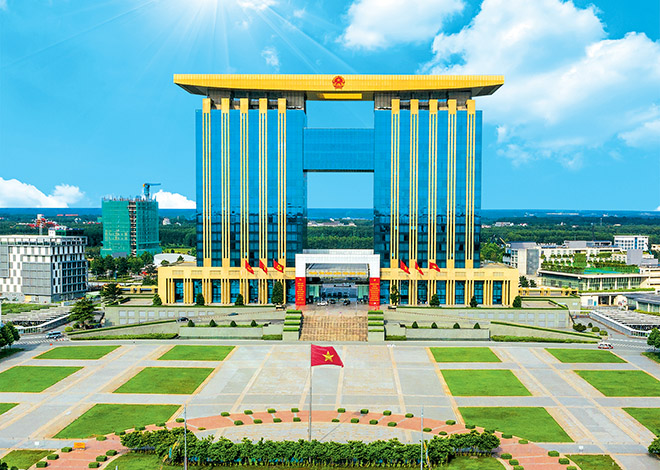 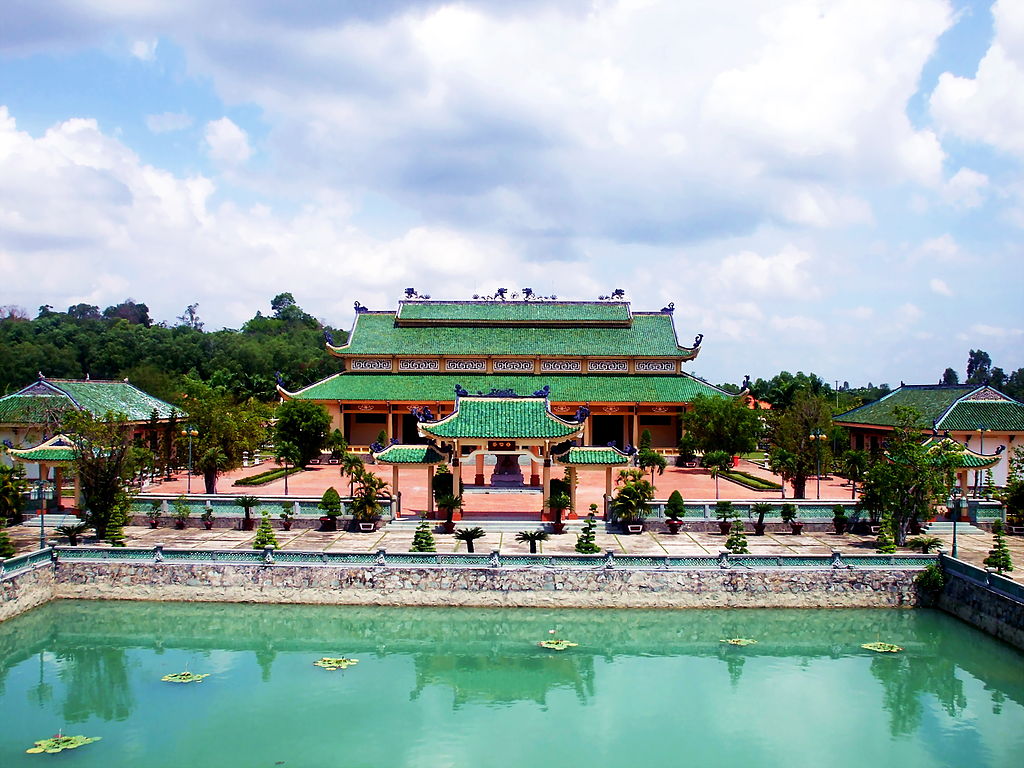 NỘI DUNG BÀI HỌC
Ý nghĩa của việc tăng cường kết nối liên vùng đối với sự phát triển của vùng.
Vị thế của Thành phố Hồ Chí Minh
Đặc điểm điều kiện tự nhiên và tài nguyên thiên nhiên
Vị trí địa lí và phạm vi lãnh thổ
Sự phát triển và phân bố các ngành kinh tế
Đặc điểm dân cư và đô thị hóa
I
II
V
IV
III
VI
I
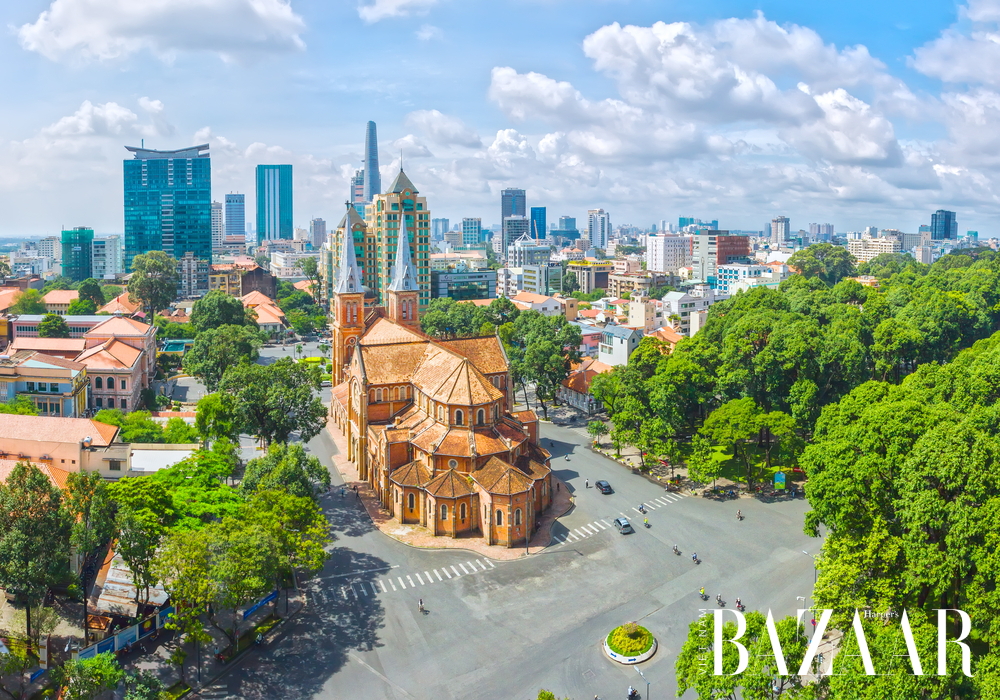 VỊ TRÍ ĐỊA LÍ VÀ PHẠM VI LÃNH THỔ
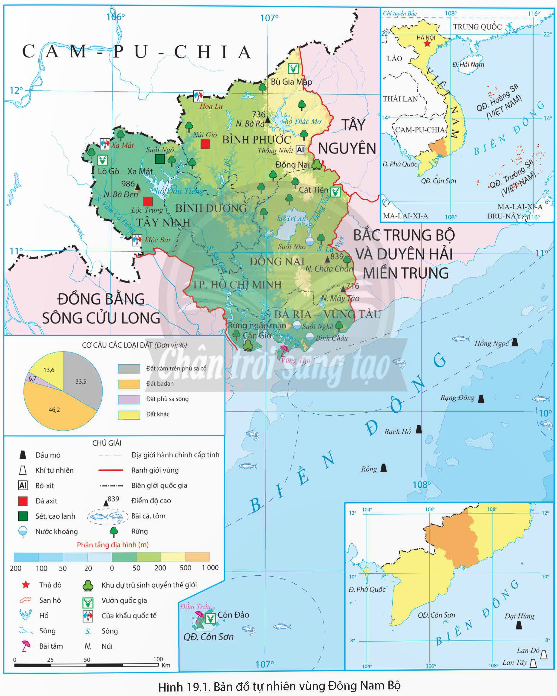 Dựa vào hình 19.1 và mục 1 SGK tr.202 và trả lời câu hỏi: Xác định vị trí và phạm vi lãnh thổ của Đông Nam Bộ.
Hình 19.1. Bản đồ tự nhiên vùng Đông Nam Bộ
Đặc điểm phạm vi lãnh thổ và vị trí địa lí của vùng:
Bao gồm: 6 tỉnh, thành phố
Diện tích: 23,6 nghìn km2, (7,1% - 2021)
Thành phố Hồ Chí Minh
Đồng Nai
Là vùng kinh tế phát triển bậc nhất nước ta.
Bình Dương
Bà Rịa – Vũng Tàu
Bình Phước
Có vùng biển rộng lớn gồm nhiều đảo, quần đảo lớn nhỏ
Tây Ninh
Bao gồm: 6 tỉnh thành
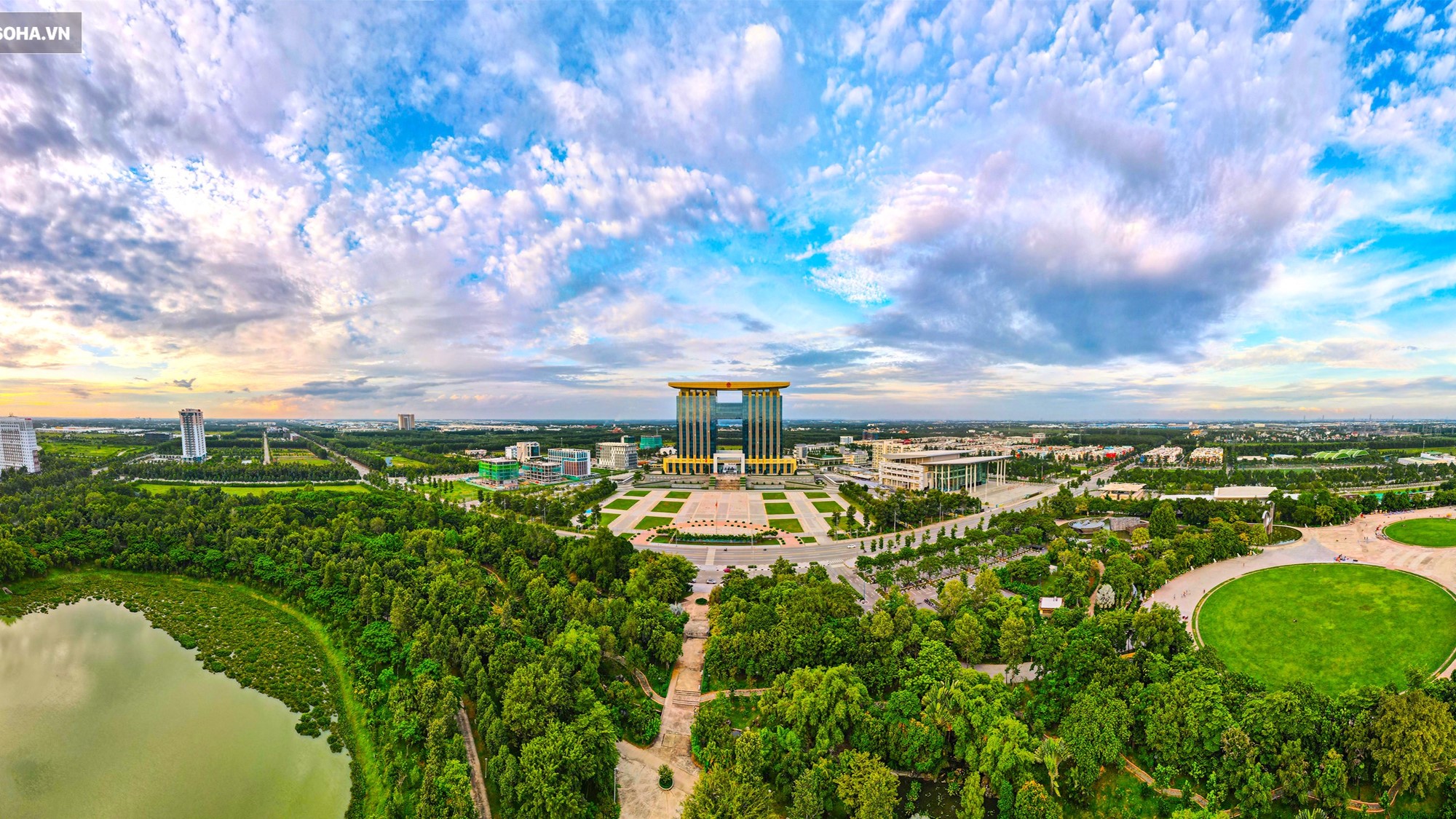 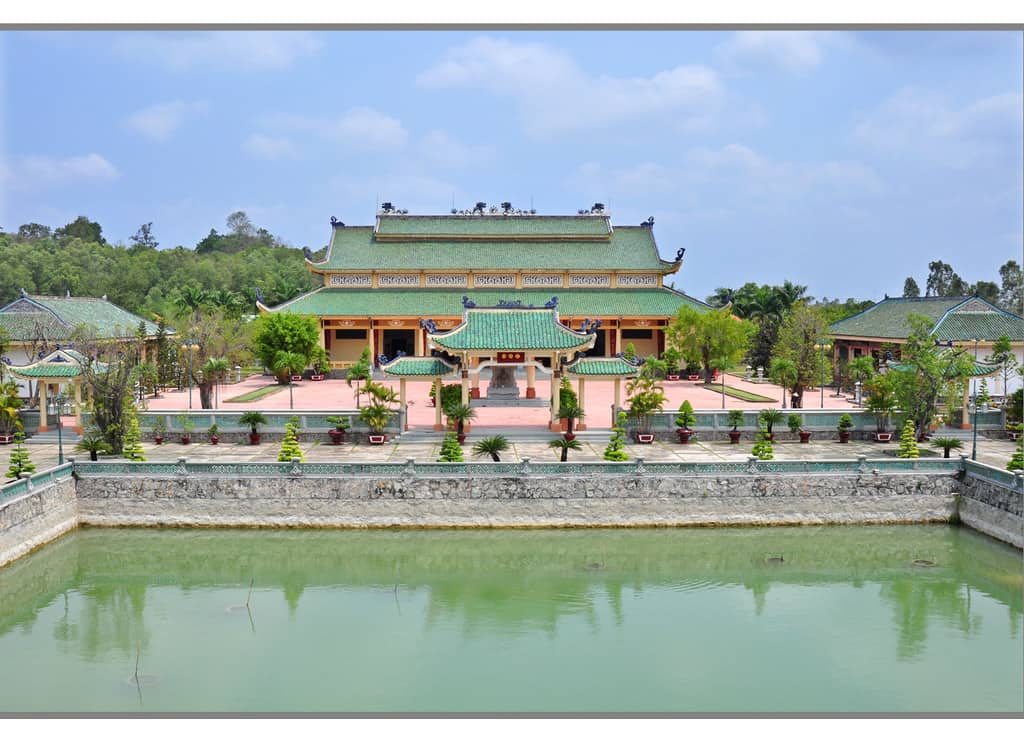 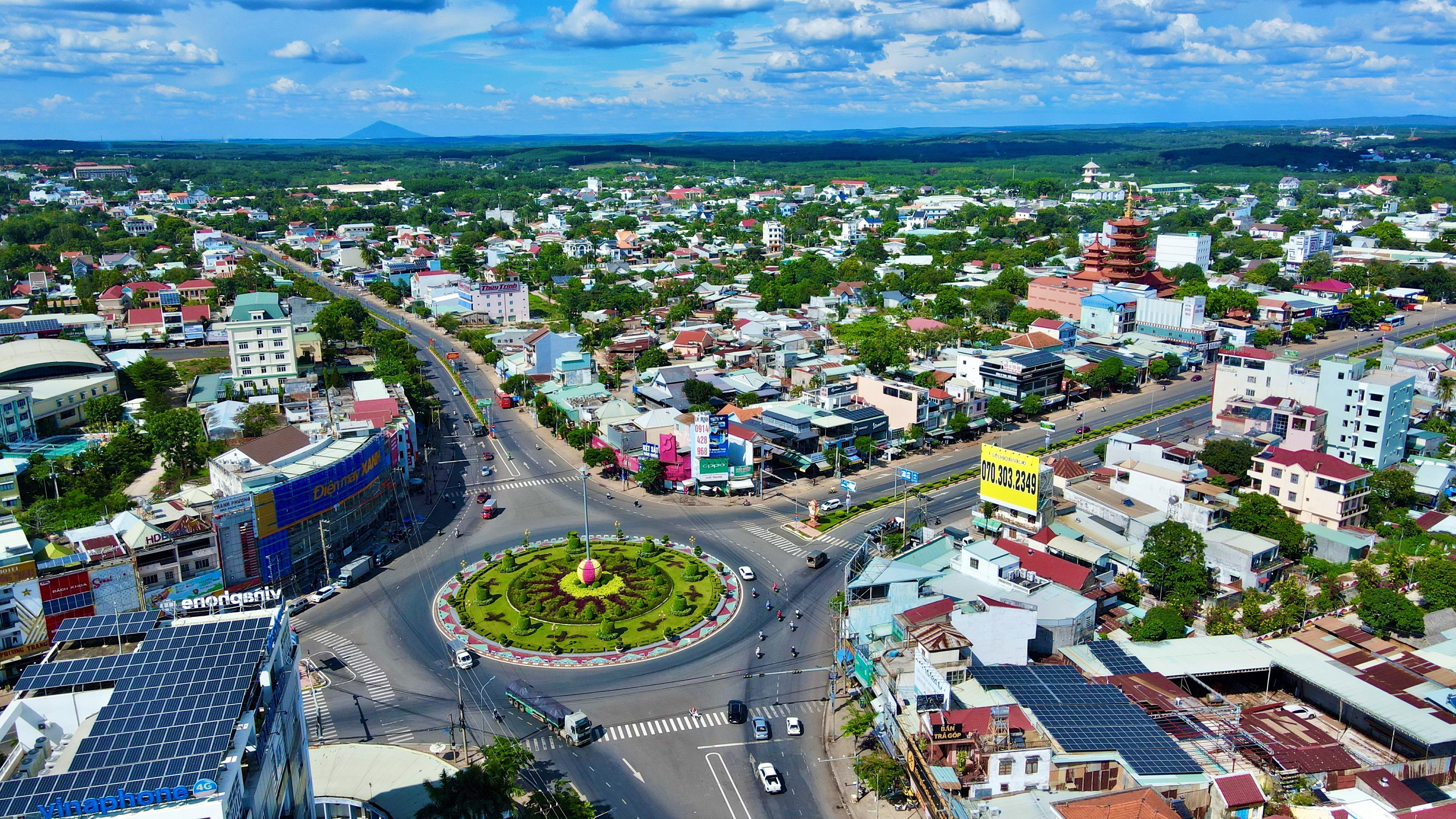 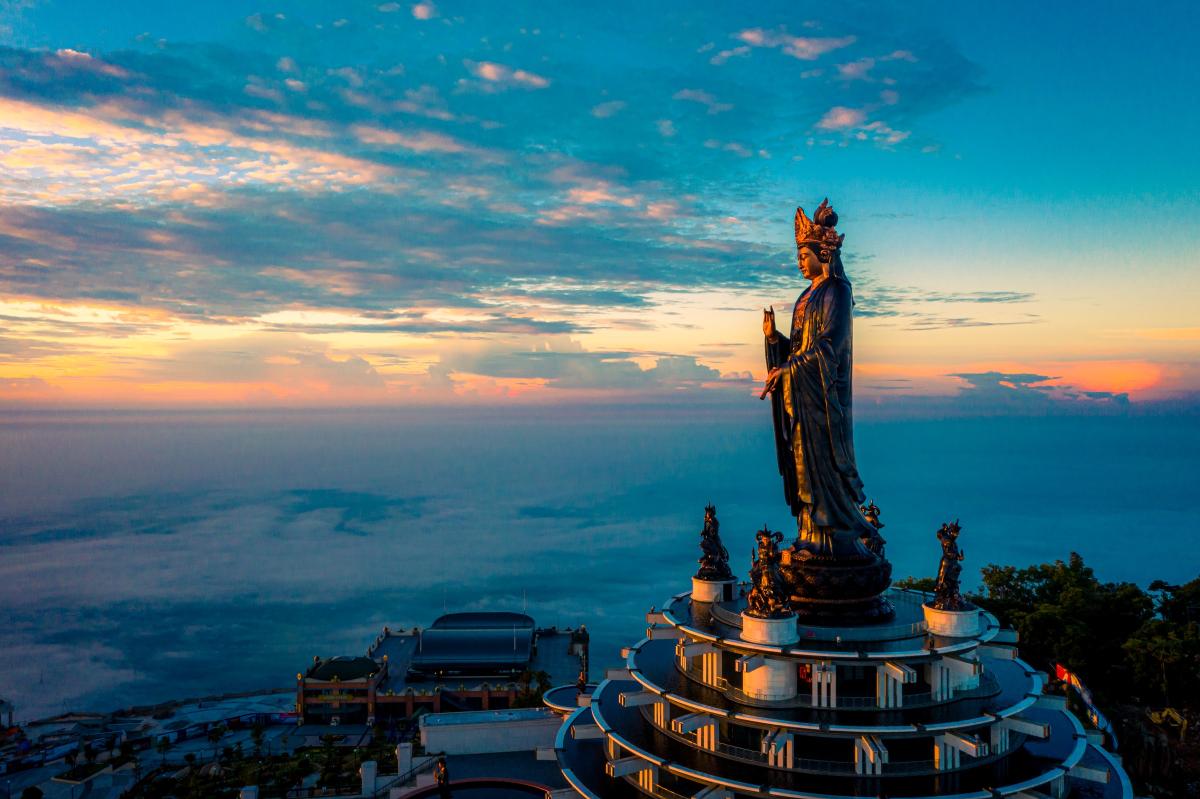 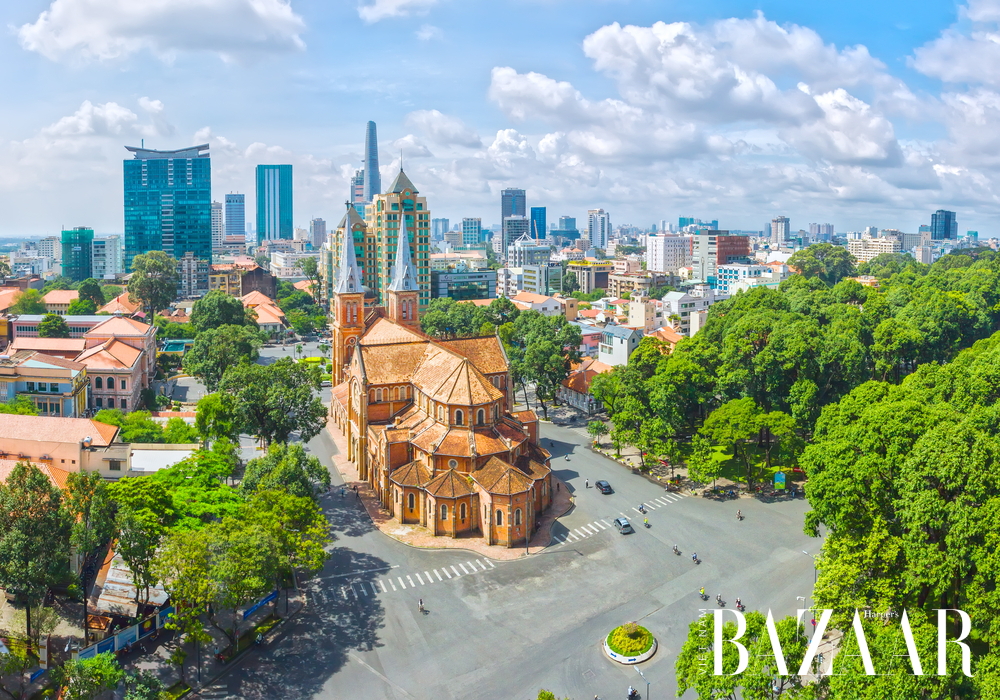 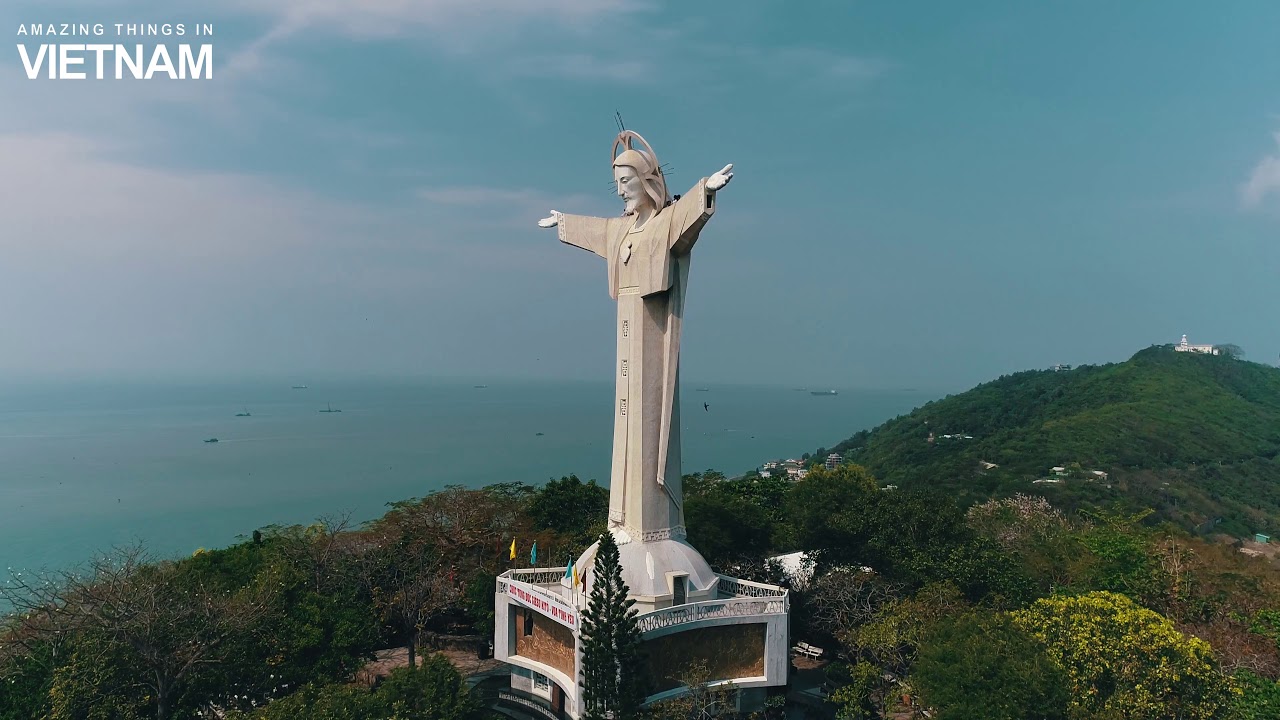 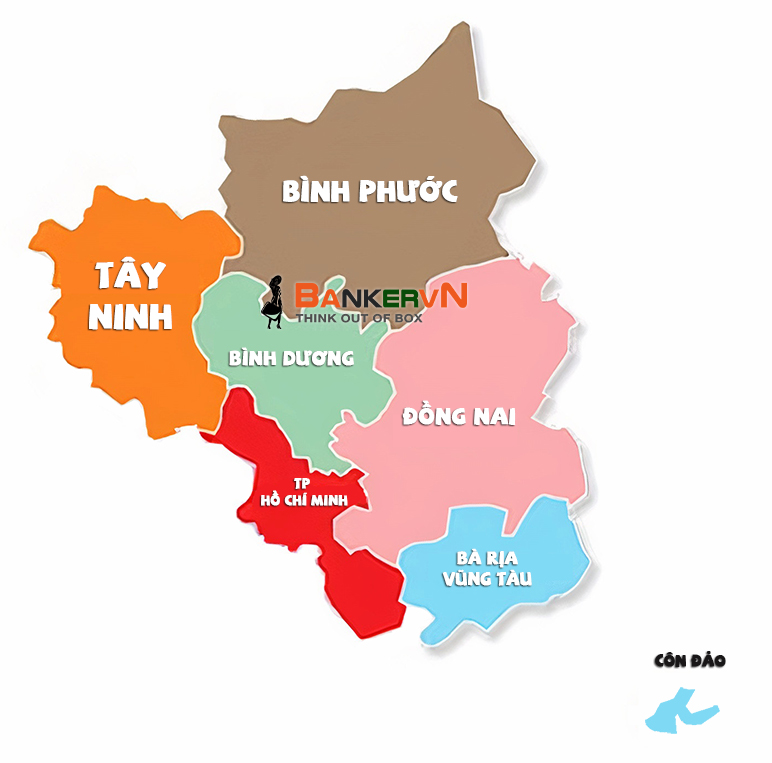 Bà Rịa – Vũng Tàu
Bình Dương
Đồng Nai
Bình Phước
Tây Ninh
Thành phố Hồ Chí Minh
Tiếp giáp
Bắc Trung Bộ và Duyên hải miền Trung
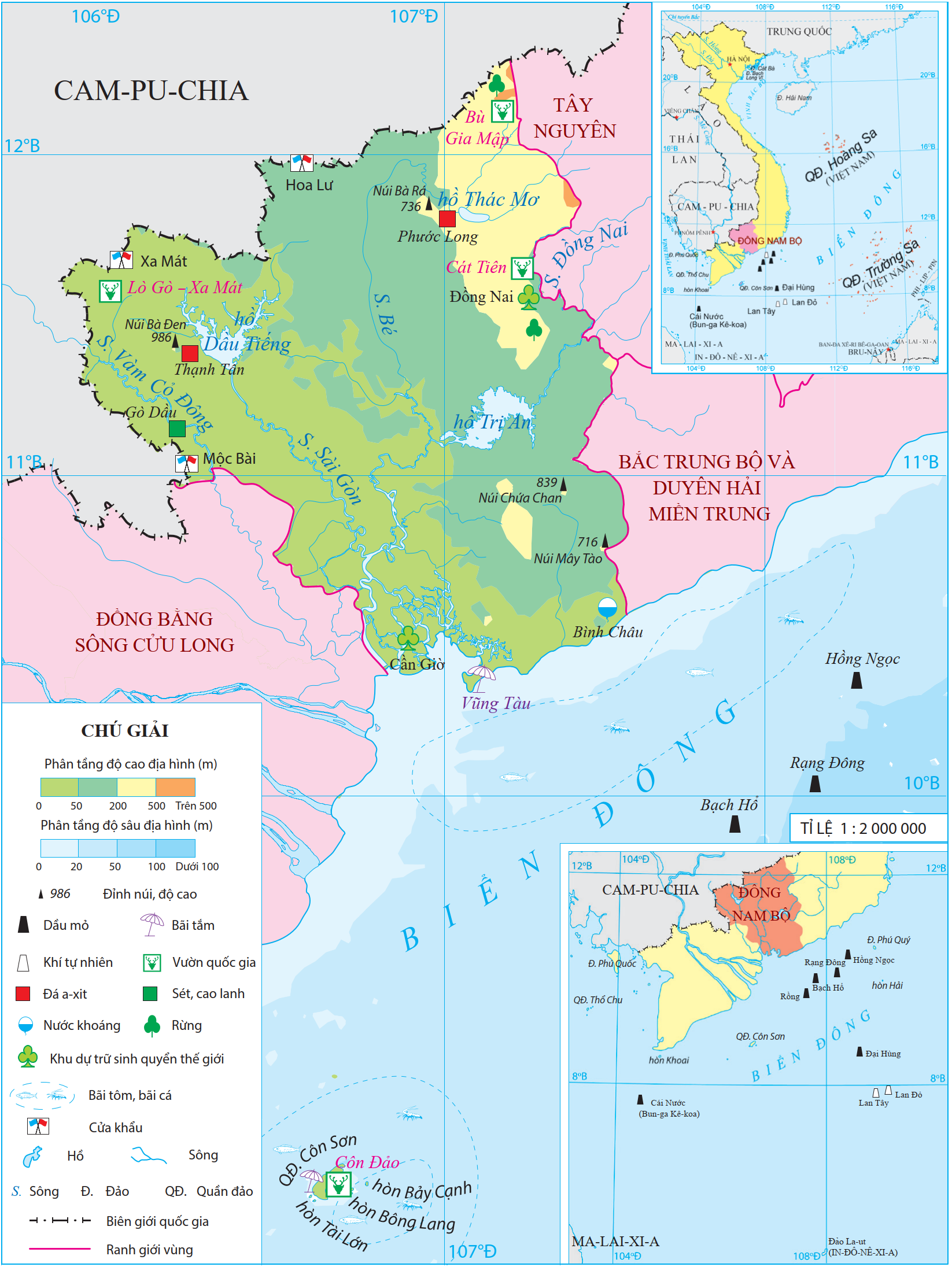 Cam-pu-chia
Tây Nguyên
Đồng bằng sông Cửu Long
Có vùng biển rộng
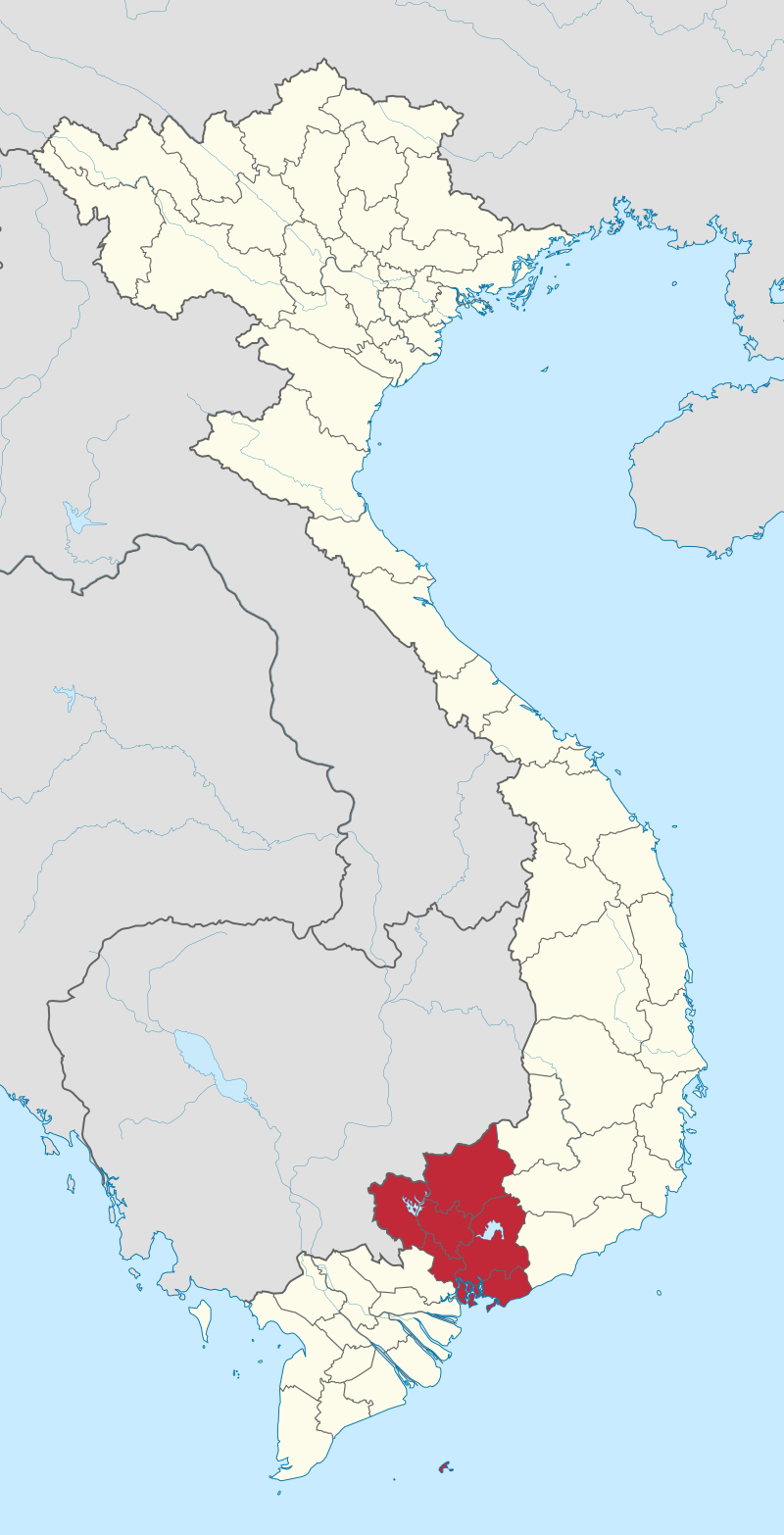 Ý NGHĨA
Tiếp giáp với những vùng có thế mạnh về phát triển nông nghiệp, lâm nghiệp, thủy sản.
Tiếp giáp với một số cửa khẩu tạo cơ hội thông thương, phát triển kinh tế năng động.
TP. Hồ Chí Minh là thành phố lớn nhất nước ta.
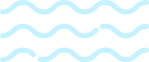 II
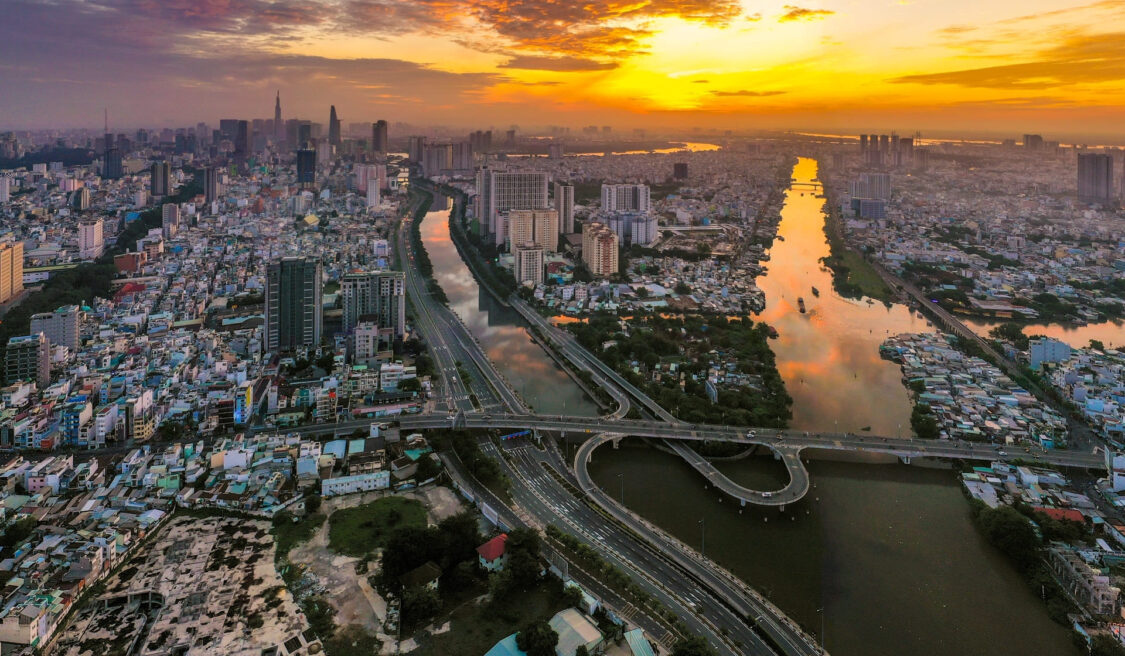 ĐẶC ĐIỂM ĐIỀU KIỆN 
TỰ NHIÊN VÀ 
TÀI NGUYÊN THIÊN NHIÊN
Còn nữa….
Có đủ bộ word và powerpoint cả năm tất cả các bài môn: Địa lí 9 Chân trời sáng tạo
LH Zalo 0969 325 896
https://tailieugiaovien.edu.vn/subject_lesson/dia-9/
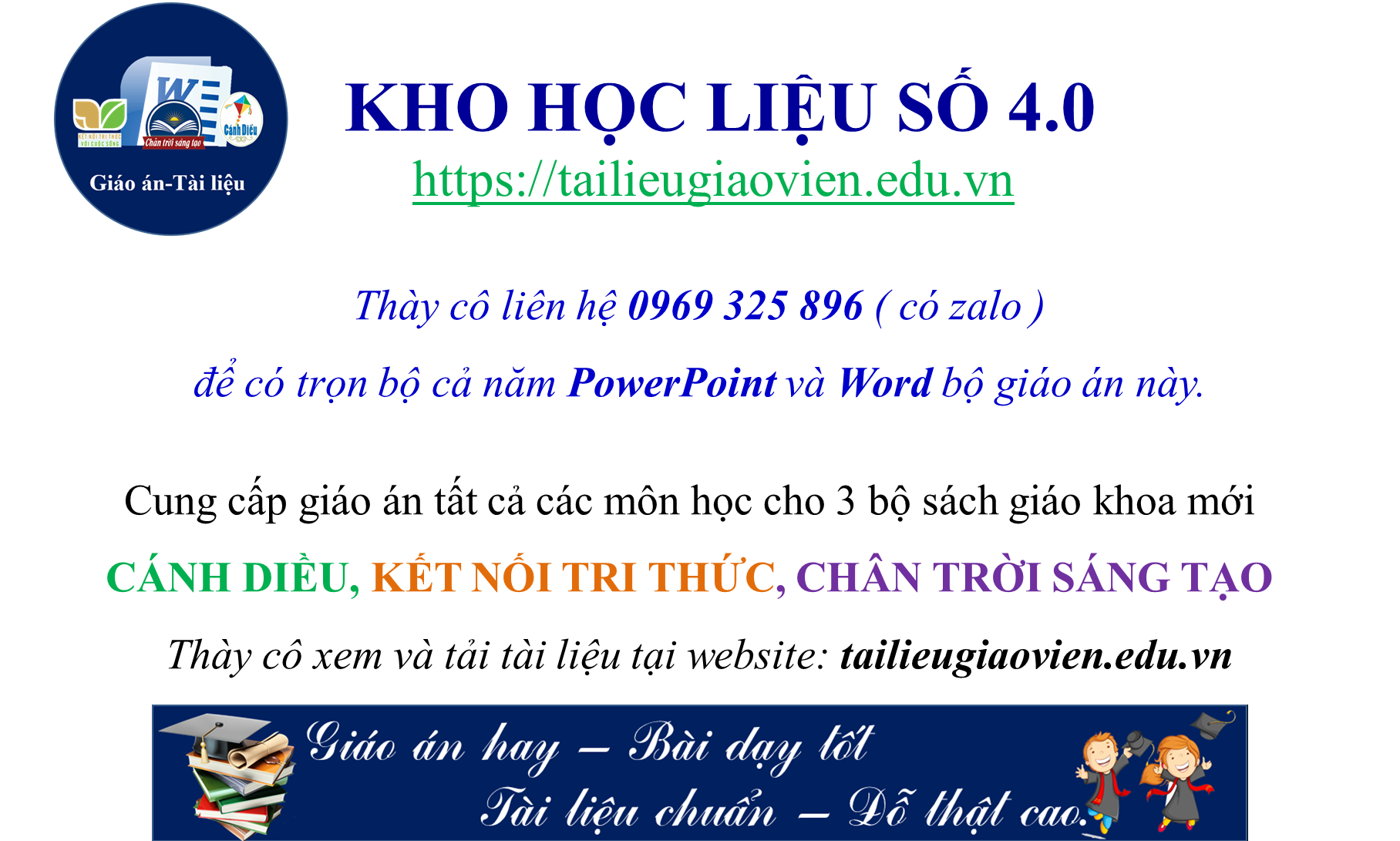